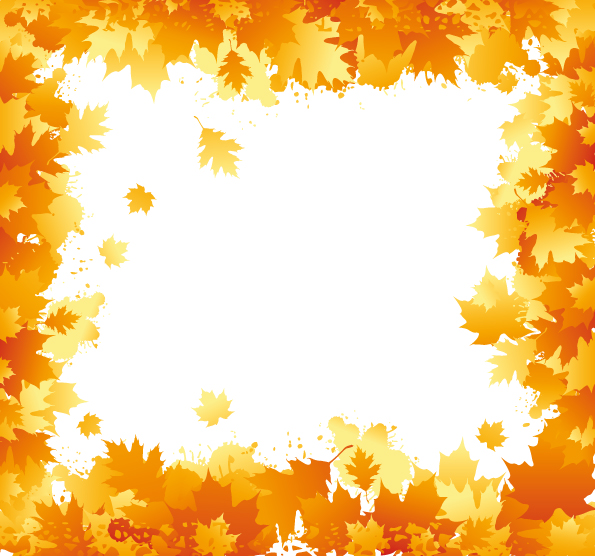 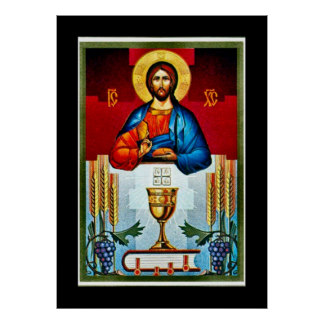 Newness of Life (2)
The Bread of Life
 and Obedience
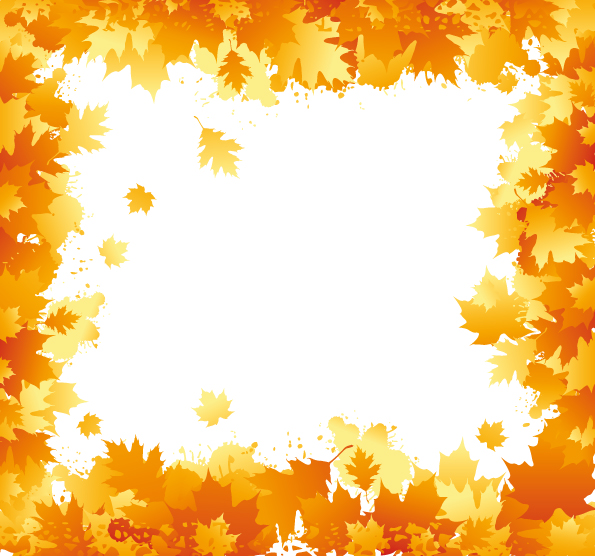 Newness of Life
Therefore we were buried with Him through baptism into death, that just as Christ was raised from the dead by the glory of the Father, even so we also should walk in newness of life. Rom 6:4
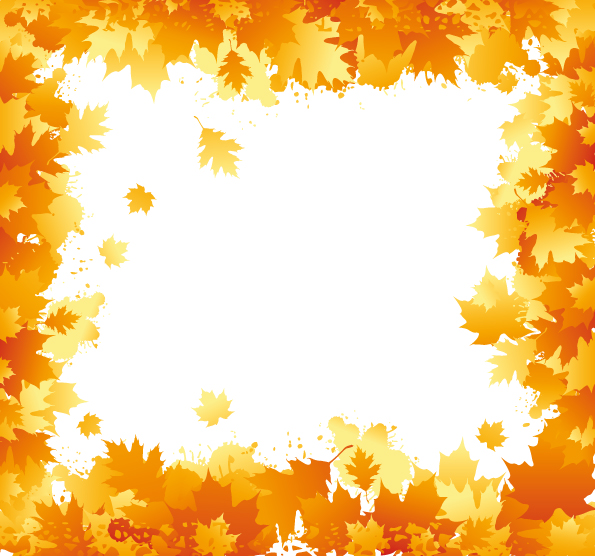 Newness of Life
New Creation
The Bread of Life and obedience
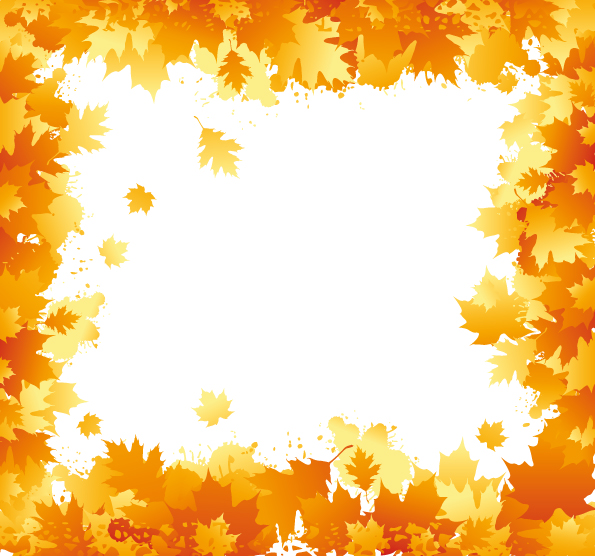 He gives Life
For the bread of God is He who comes down from heaven and gives life to the world.” Jn 6:33
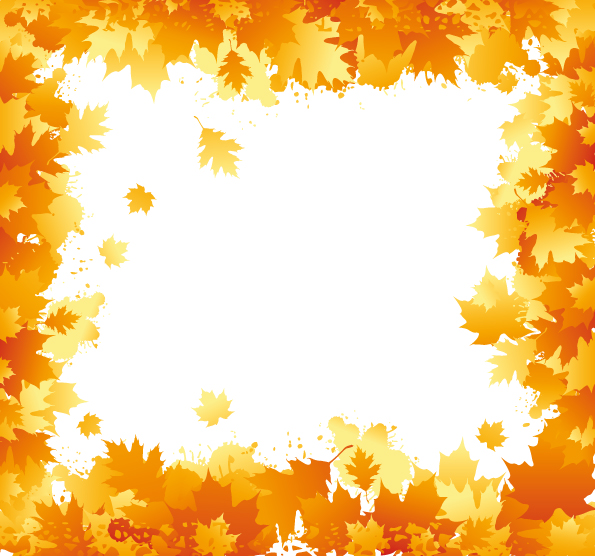 Saint John Chrysostom Homilies on St. John, Hom.45:1
He did not say it was for the Jews only, but for the entire world. This is not a simple food, but is rather the Life: another life that is different. He called Him “life” because all were dead in sins.
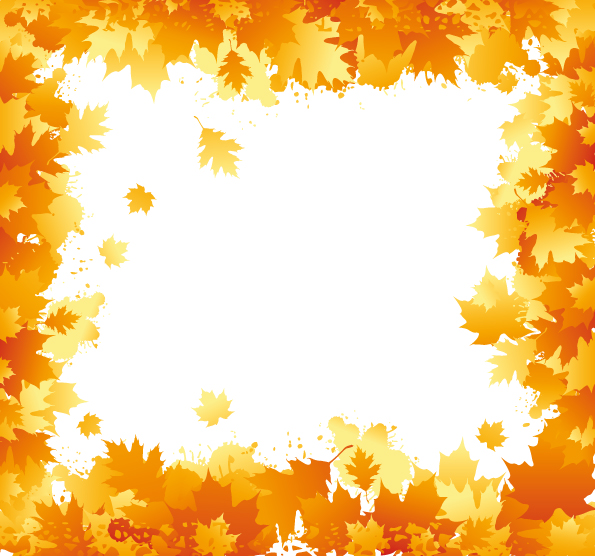 To do the Father’s will
For I have come down from heaven, not to do My own will, but the will of Him who sent Me. Jn 6:38
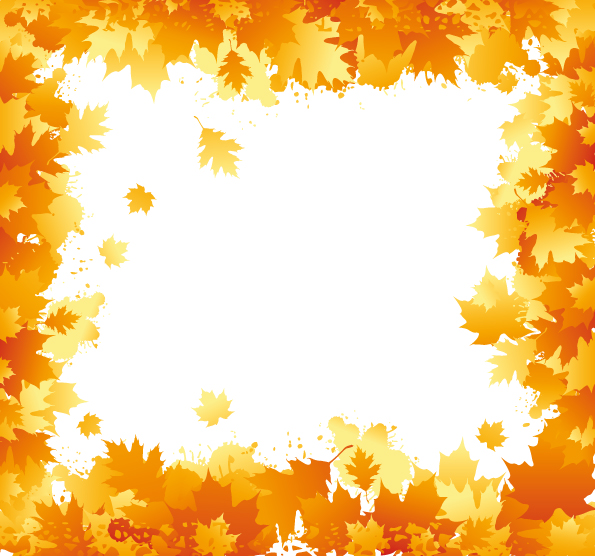 Affirmation
Then He said, “Behold, I have come to do Your will, O God.” He takes away the first that He may establish the second. Heb 10:9
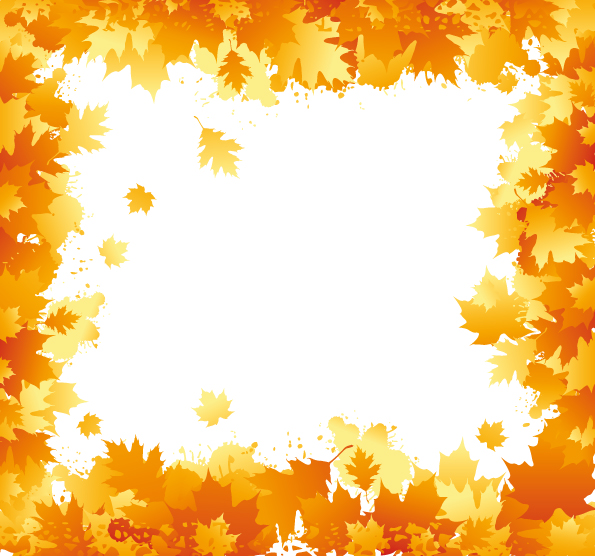 Saint Cyril the Great
Do you now see how Christ did not want death because of the body and the mortification of suffering, and yet He wanted death so that He may accomplish the purpose of the good pleasure of the Father for the sake of the whole world, that is life and redemption for all!
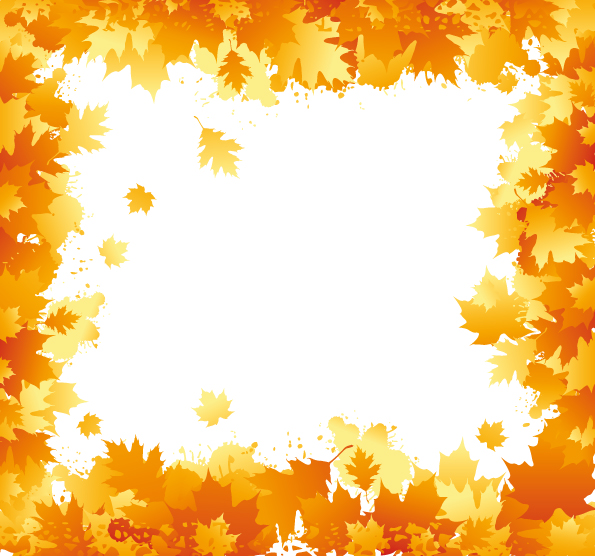 Growing into a temple
21 In whom the whole building, being fitted together, grows into a holy temple in the Lord, 22 in whom you also are being built together for a dwelling place of God in the Spirit. Eph 2:21,22
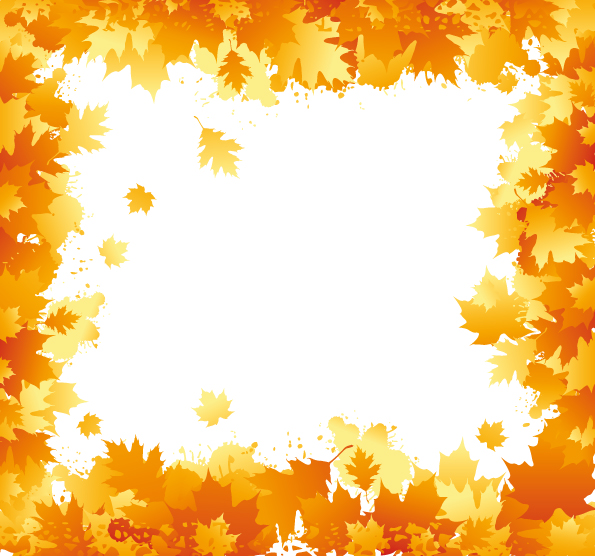 St. John Chrysostom
What is the purpose of this building? The purpose is that God may dwell in that temple. Each one of you is a temple, and all of you together make a temple. God dwells in you, being the body of Christ and a spiritual temple. He did not use the word that   implies that we went to God, but rather that God Himself brings us to Himself.
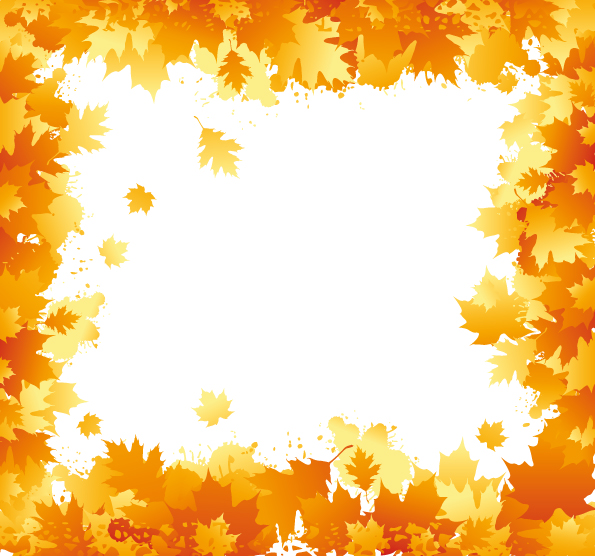 St. John Chrysostom
We did not go to Him by ourselves, but He Himself brought us close to Him. The Lord Jesus said,  ‘No one comes to the Father except through Me.’, also,  ‘I am the way, the truth, and the life.’ (John 14:6)
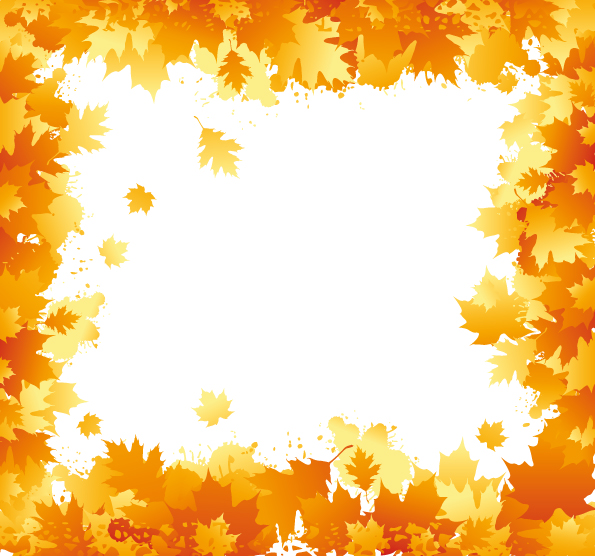 To witness to the heavenly host
To the intent that now the manifold wisdom of God might be made known by the church to the principalities and powers in the heavenly places, Eph 3:10
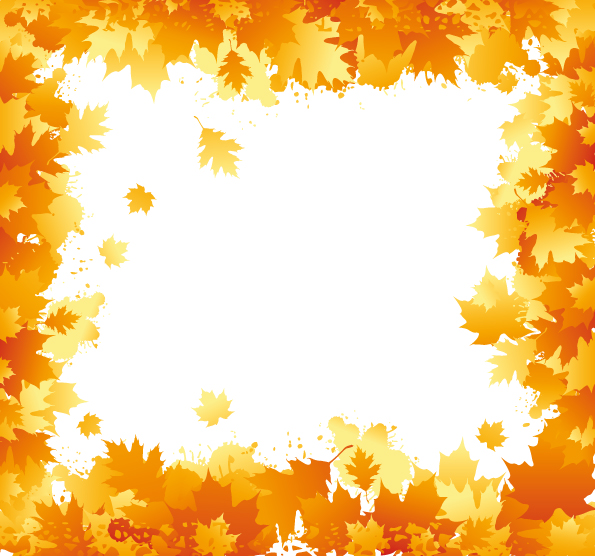 New status
And we know that the Son of God has come and has given us an understanding, that we may know Him who is true; and we are in Him who is true, in His Son Jesus Christ. This is the true God and eternal life. 1 Jn 5:20
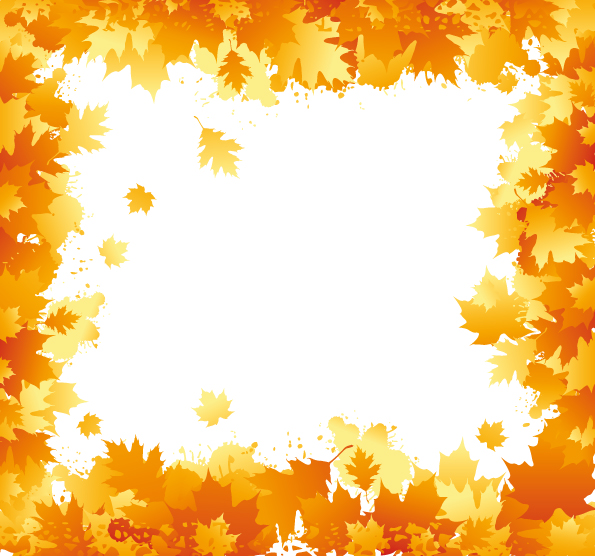 Daily practice
11 Now when he had come up, had broken bread and eaten, and talked a long while, even till daybreak, he departed. 12 And they brought the young man in alive, and they were not a little comforted. Acts 20:11,12
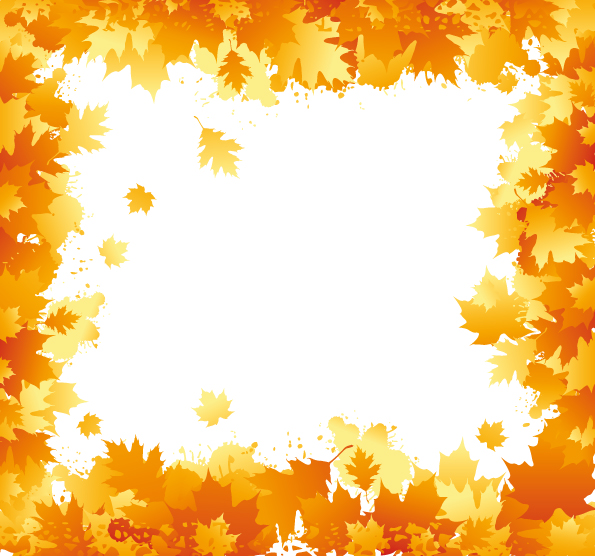 Application
Check your obedience
 Check your oneness
 Check your position in the body
 check that you are alive
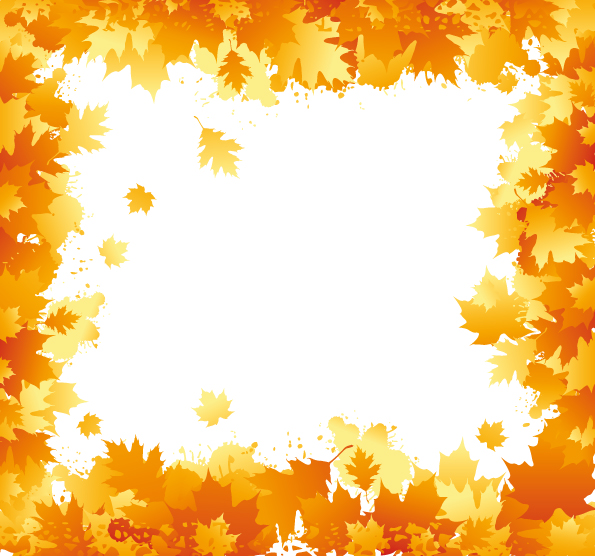 Father Theophlactius
The eyes are opened to those who receive the holy bread so that they know Christ, because the Lord’s body bears tremendous strength, quite unutterable.